Kindergarten Newsletter: April 24-28, 2023
We are WILD about Learning!
….……………………………………………....
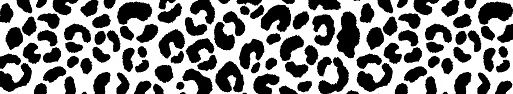 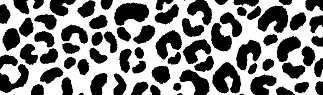 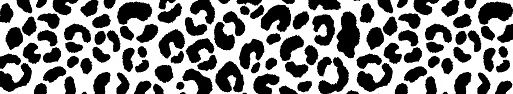 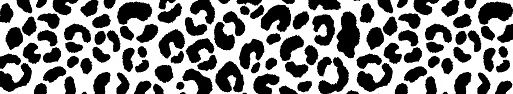 LEARNING MINDSET: Problem Solving
Module 8 Week 3 From Plant to Plate
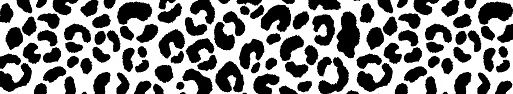 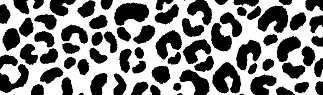 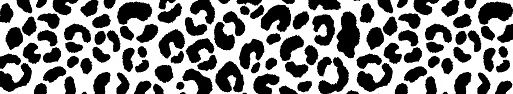 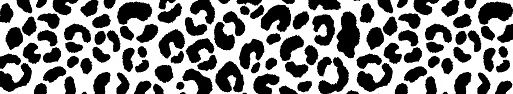